Жазық фигуралардың модельдері
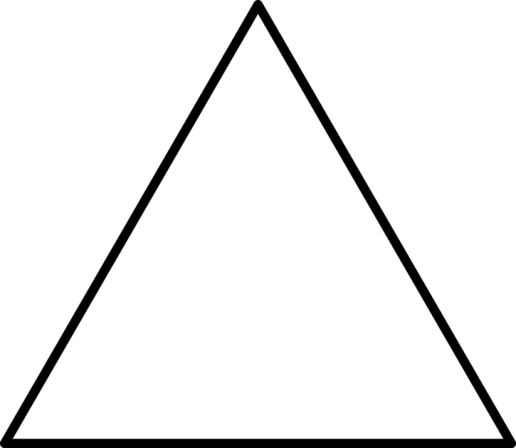 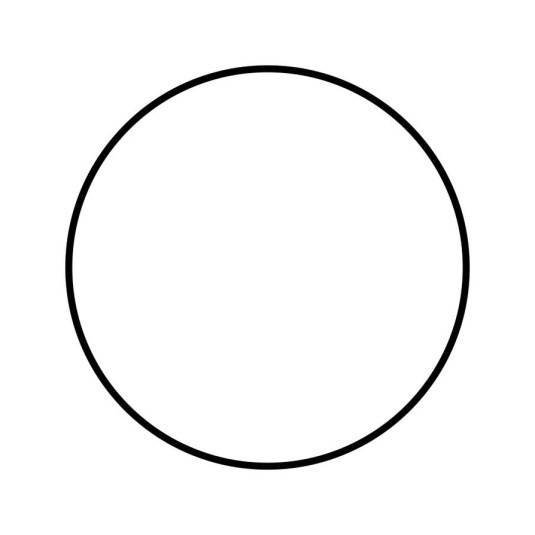 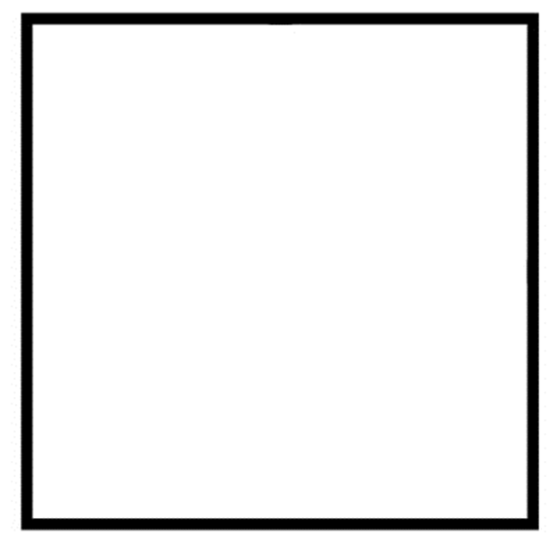 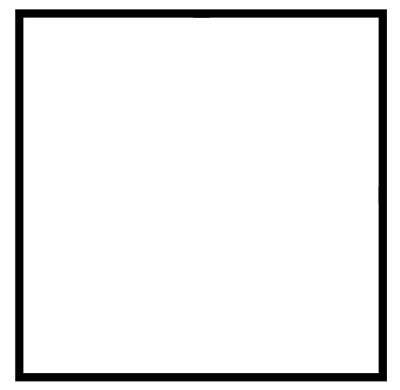 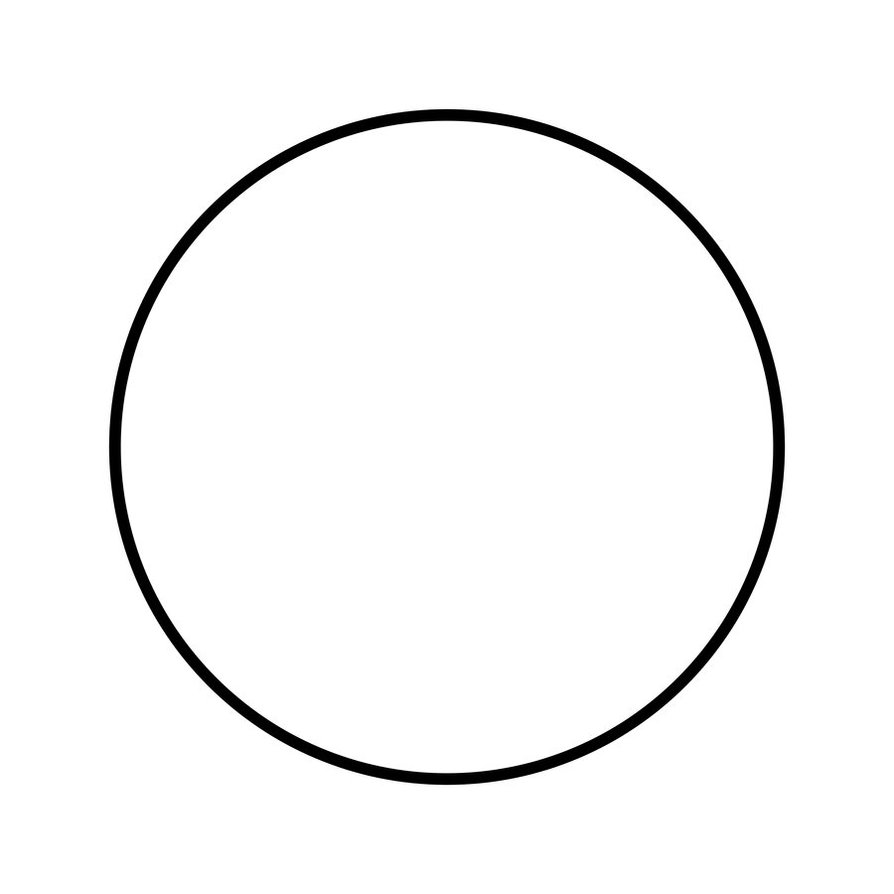 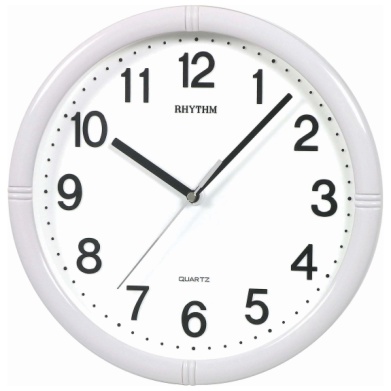 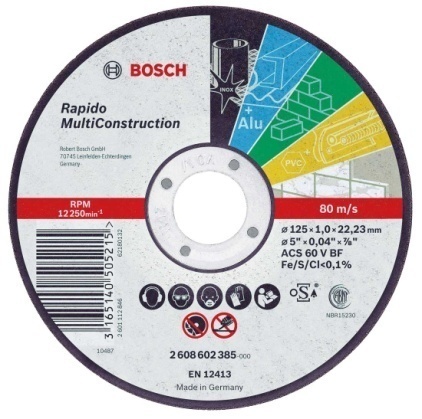 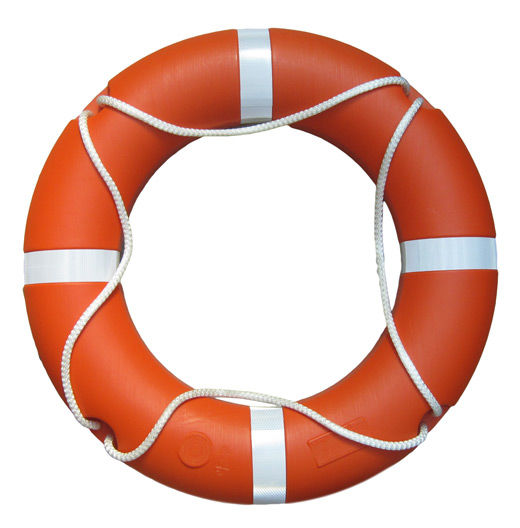 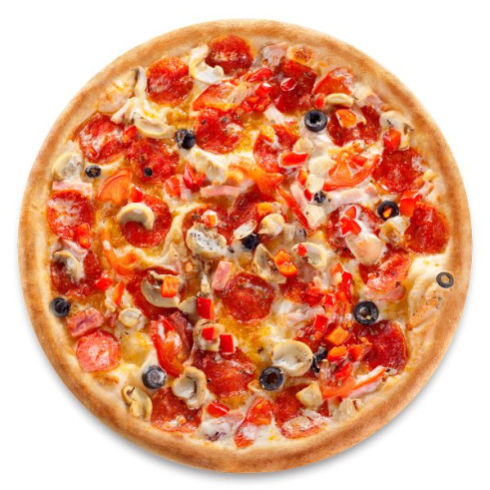 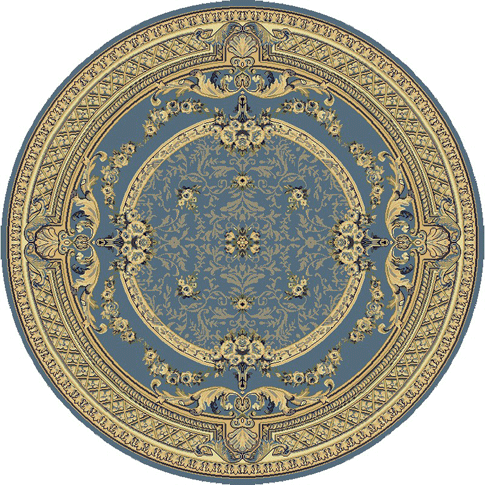 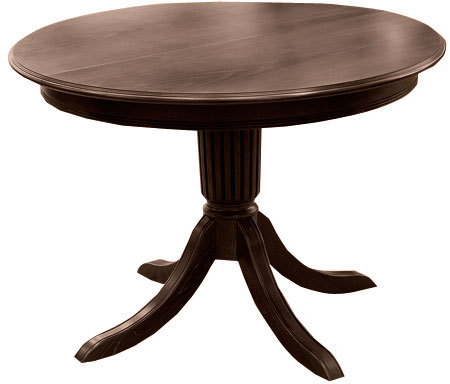 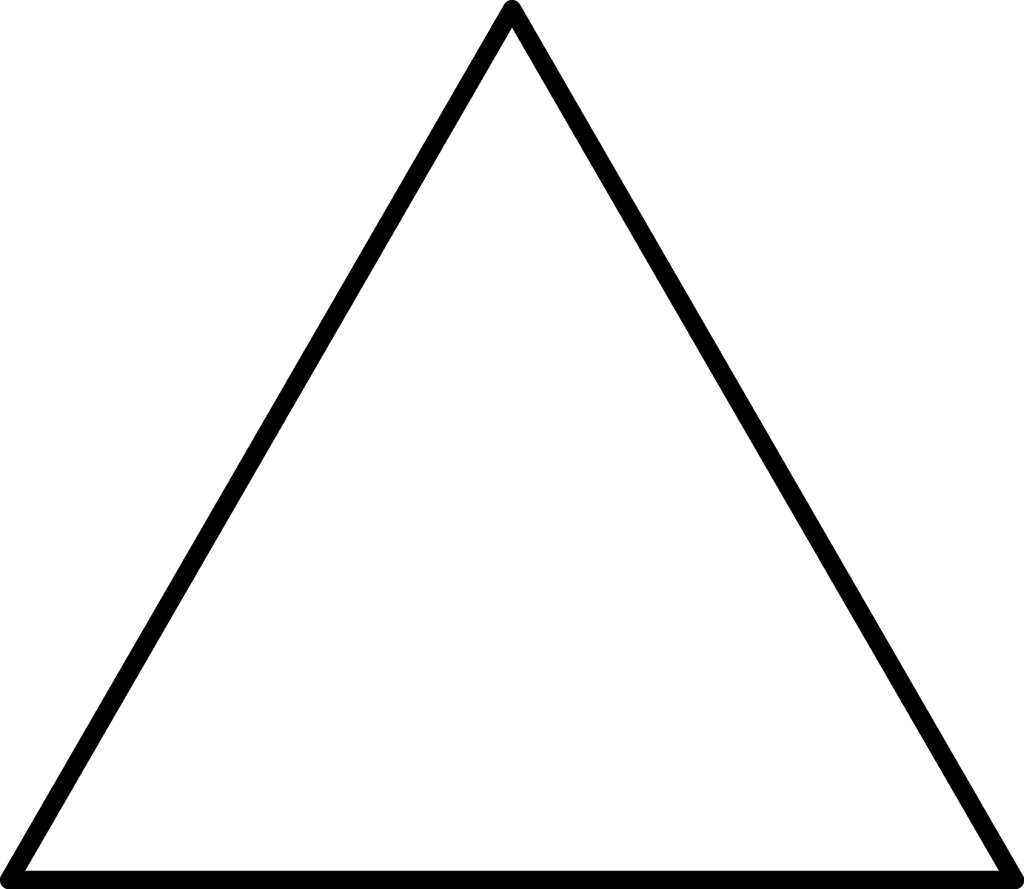 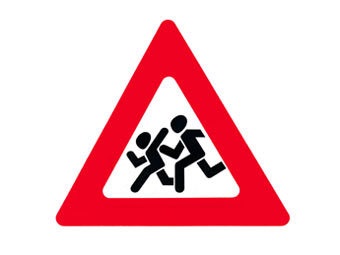 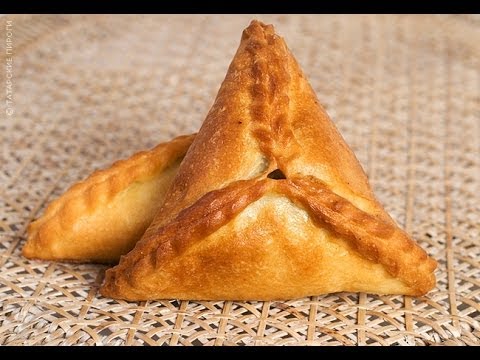 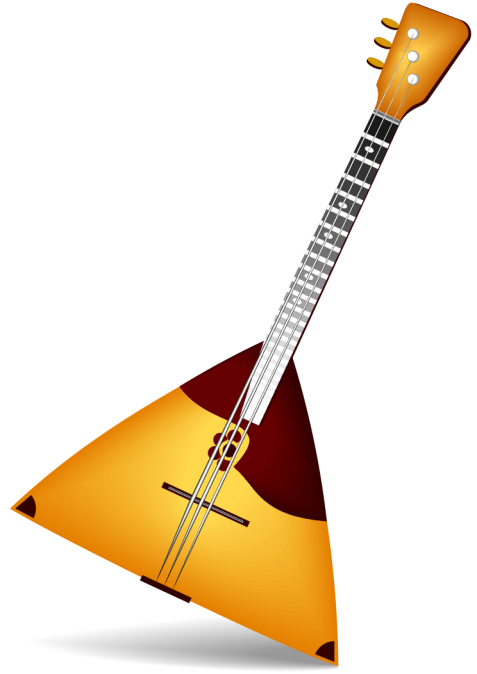 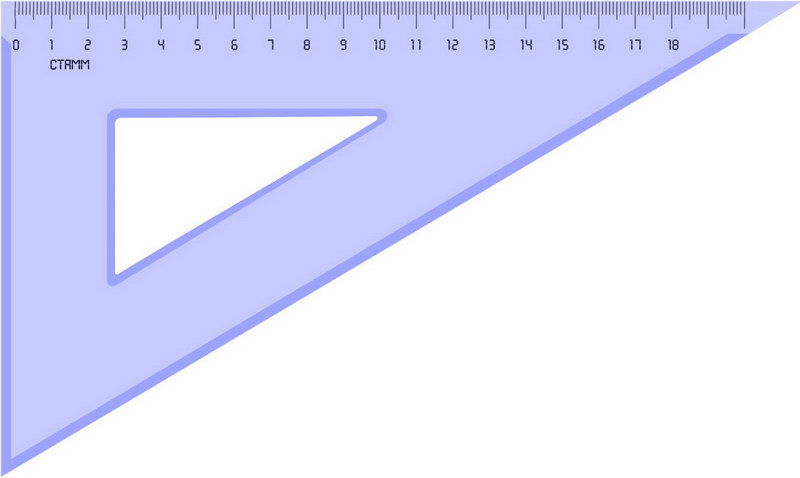 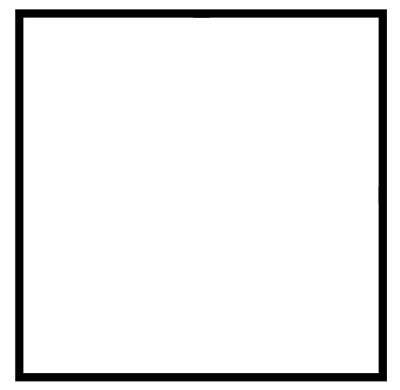 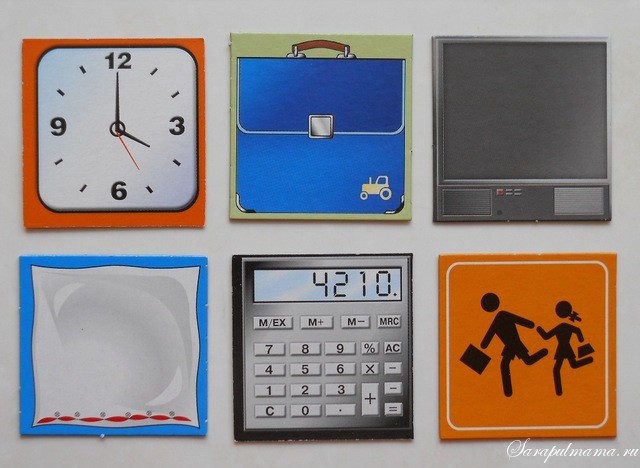 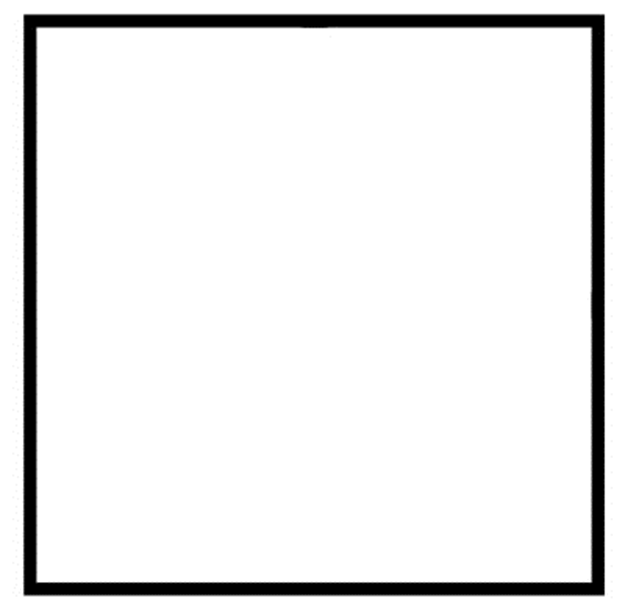 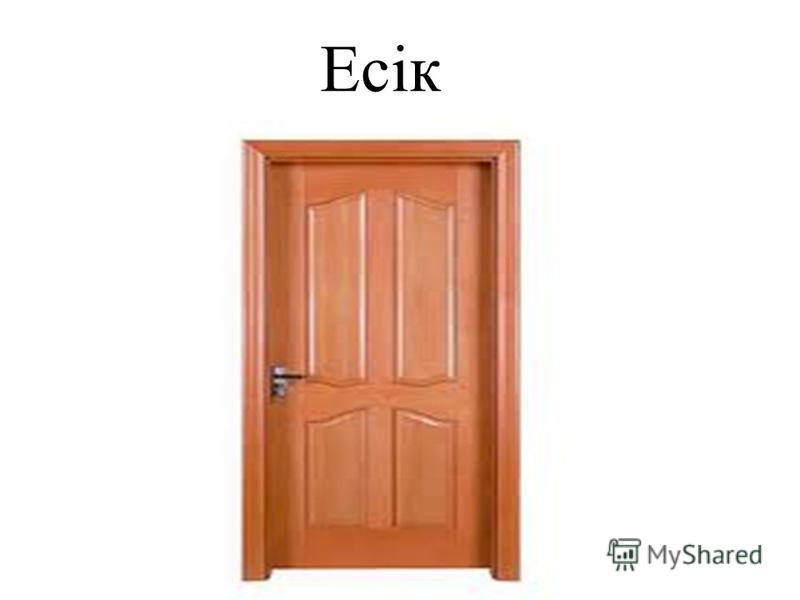 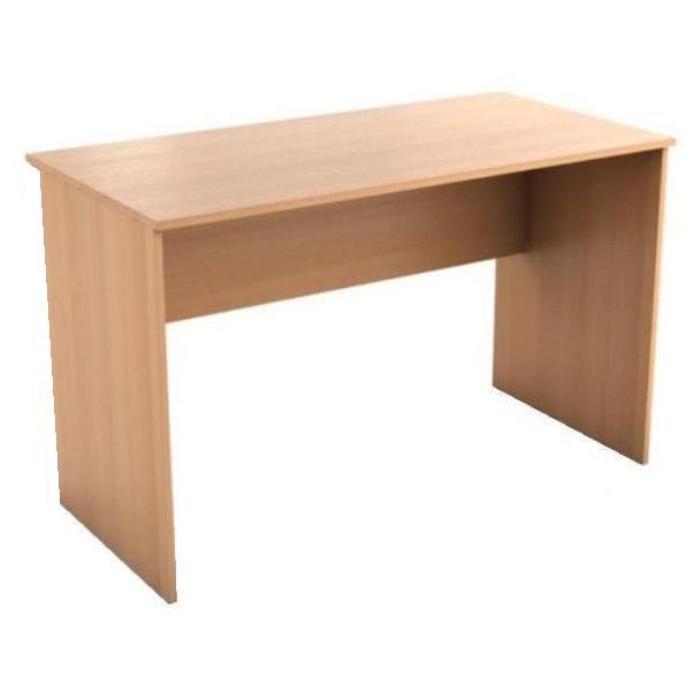 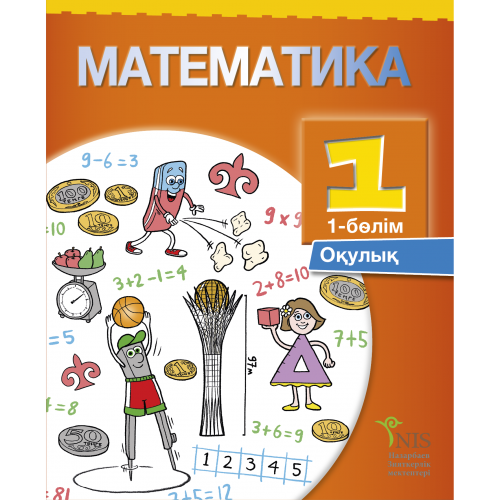 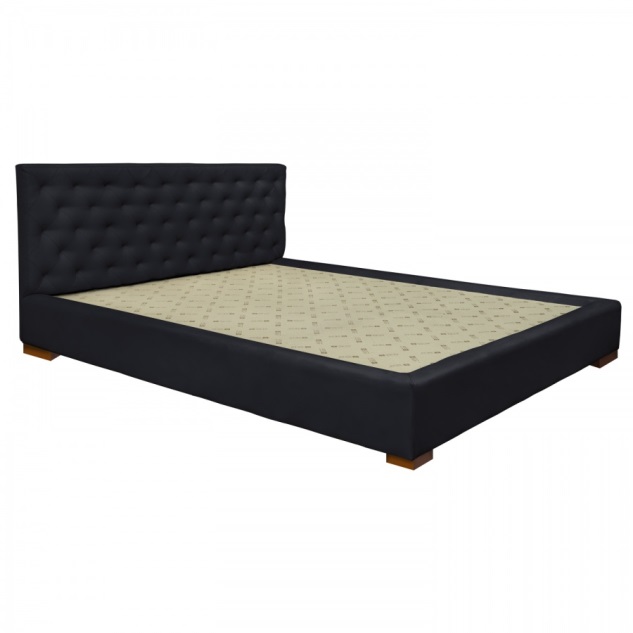 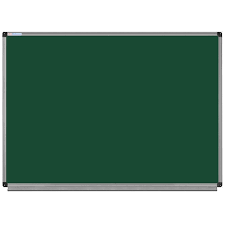 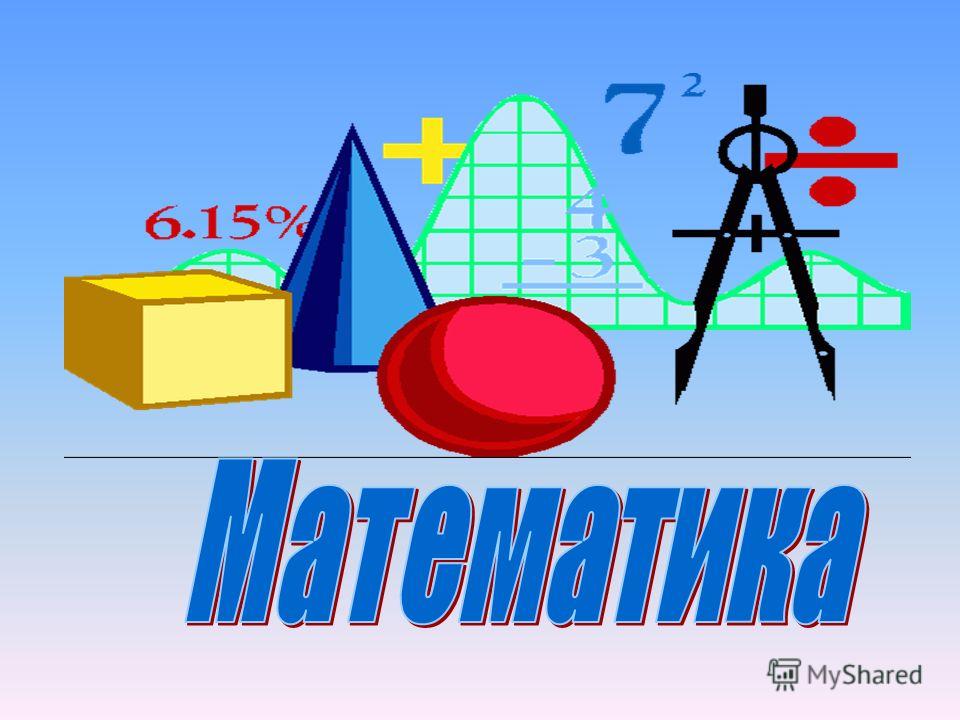 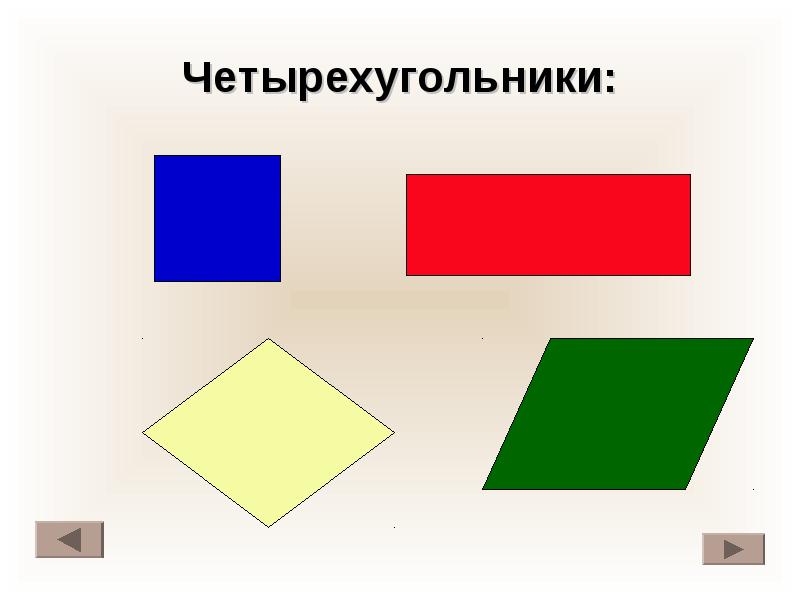 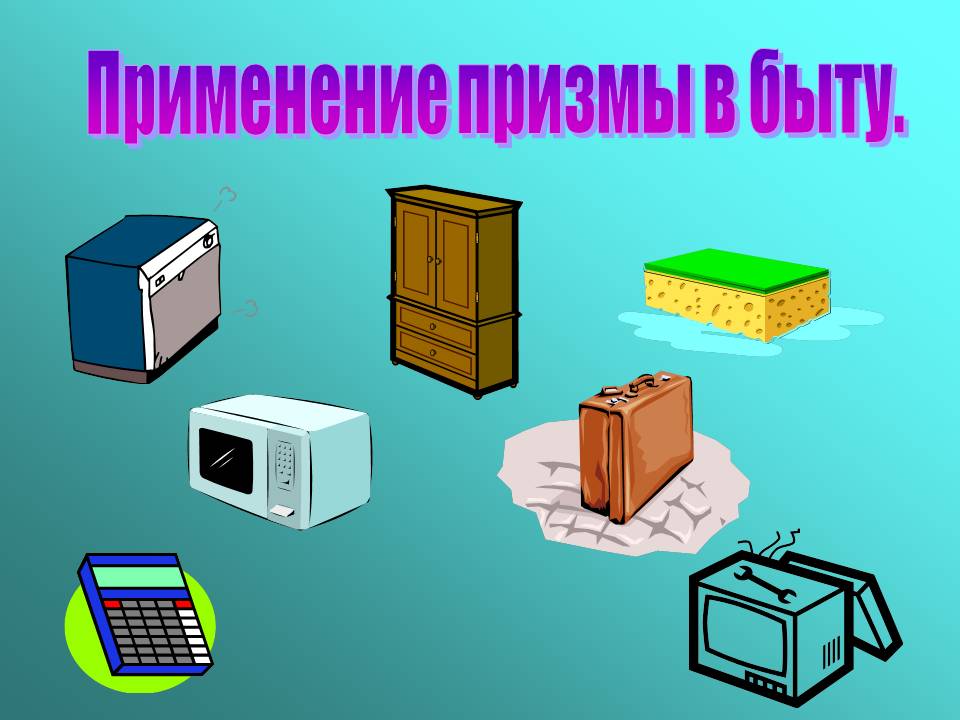 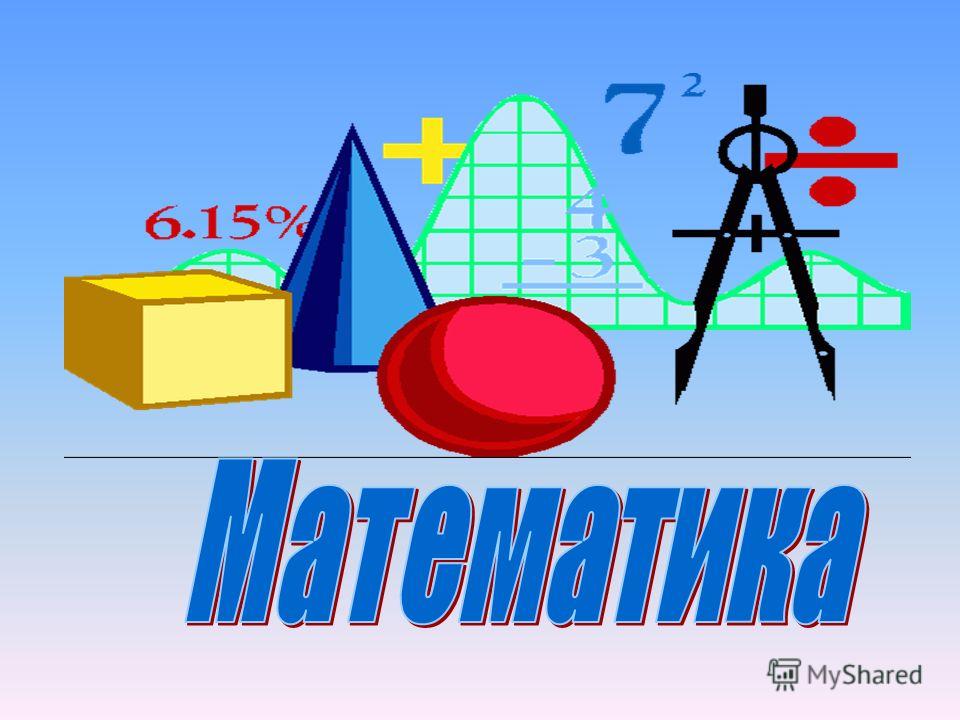 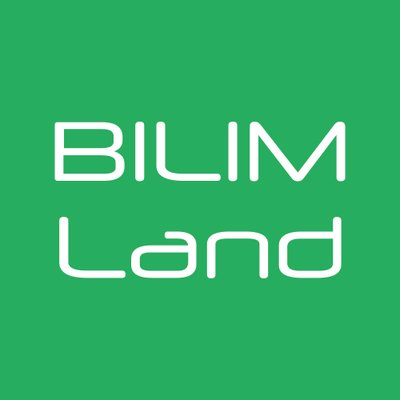 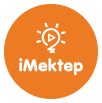 https://imektep.kz/kz/figuralar-pan
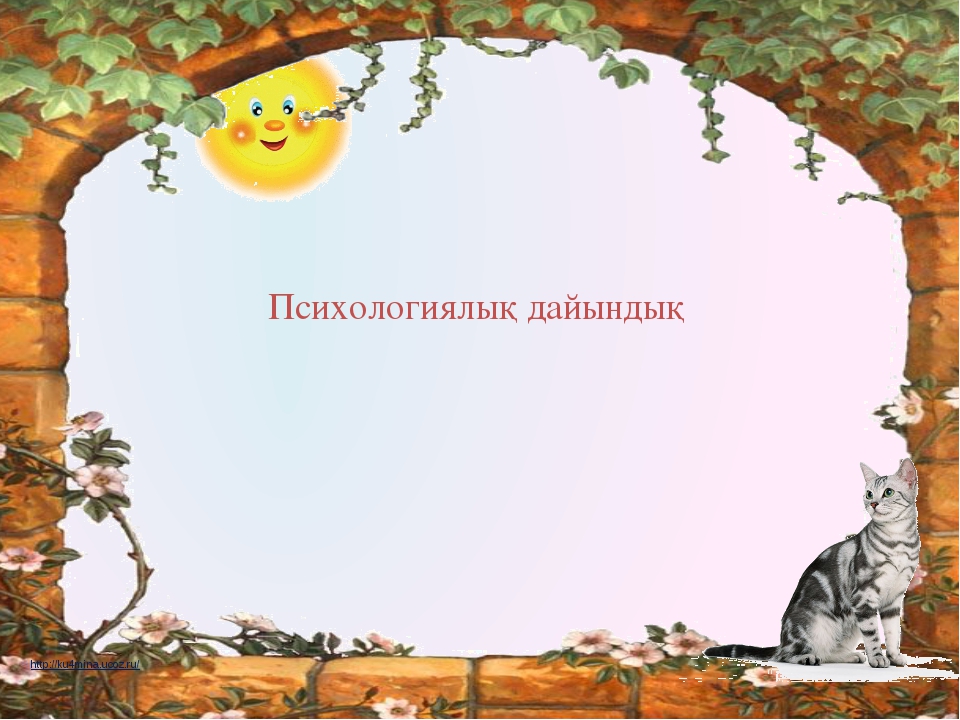 Сергіту сәті
Оқулықпен жұмыс
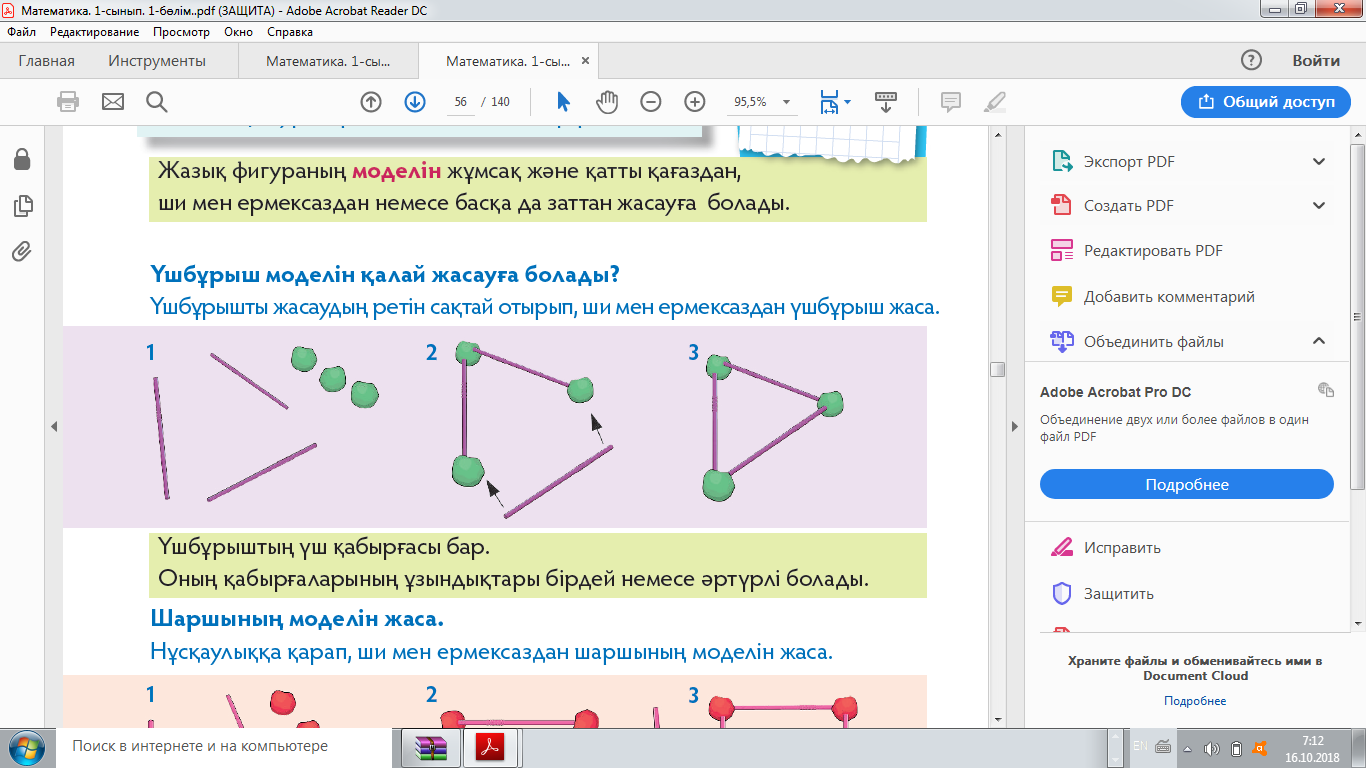 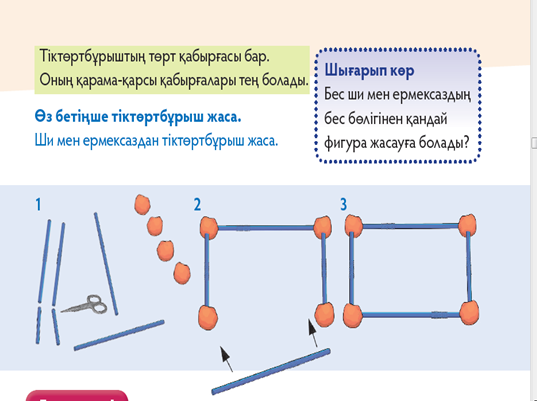 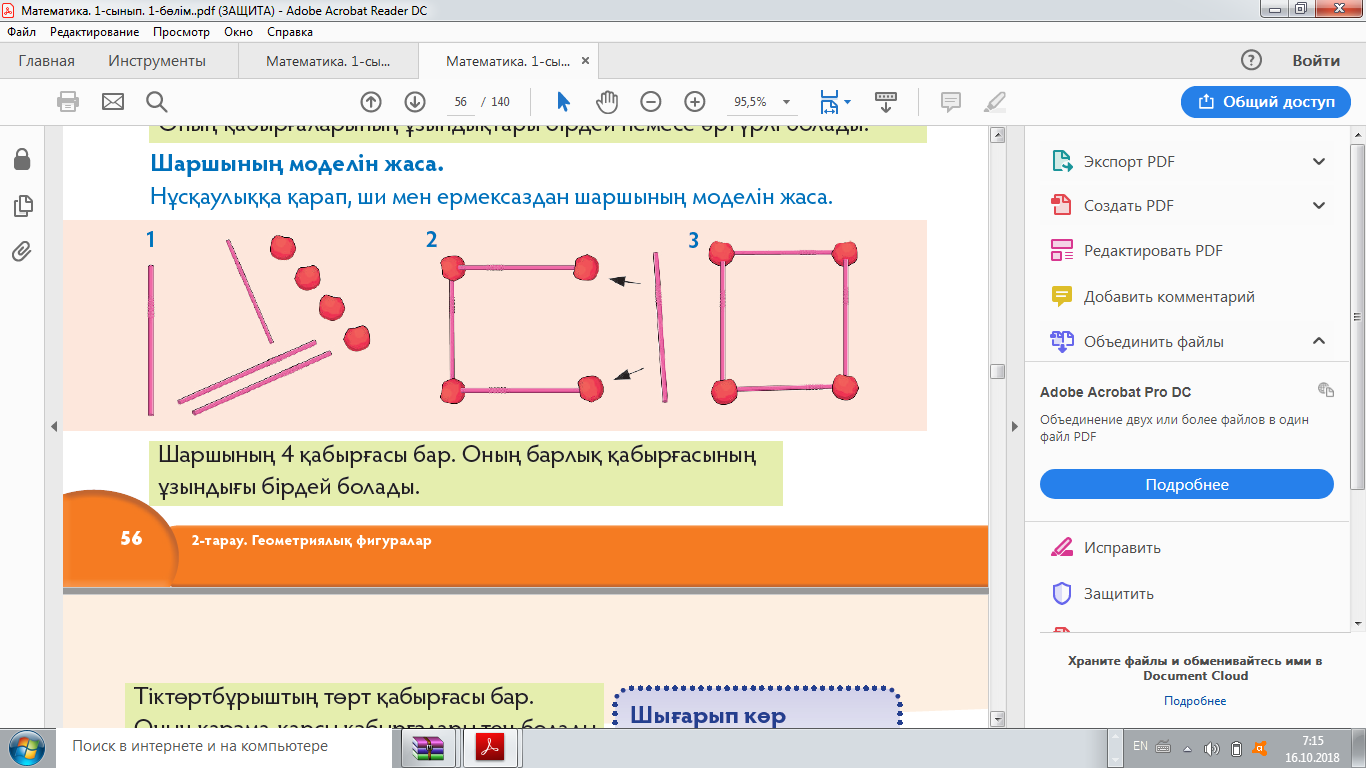 Жұппен жұмыс
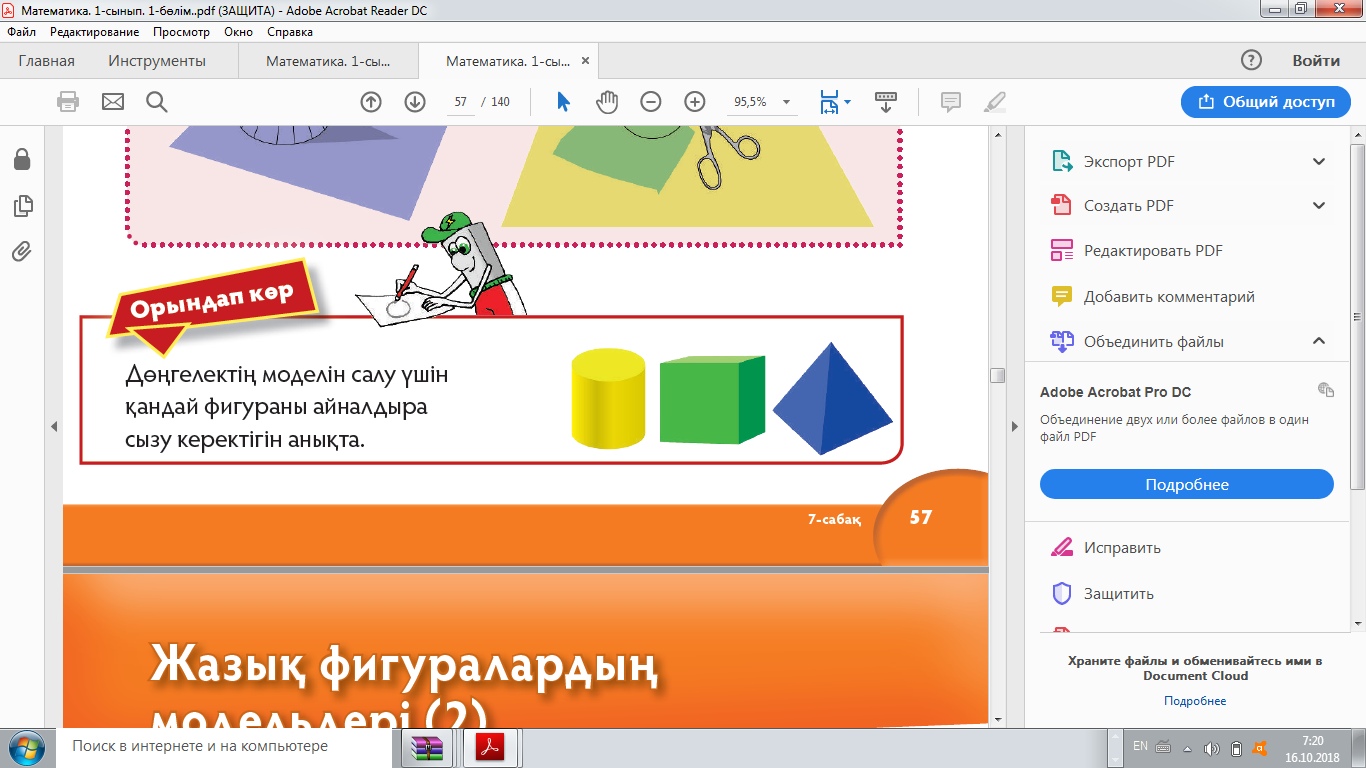 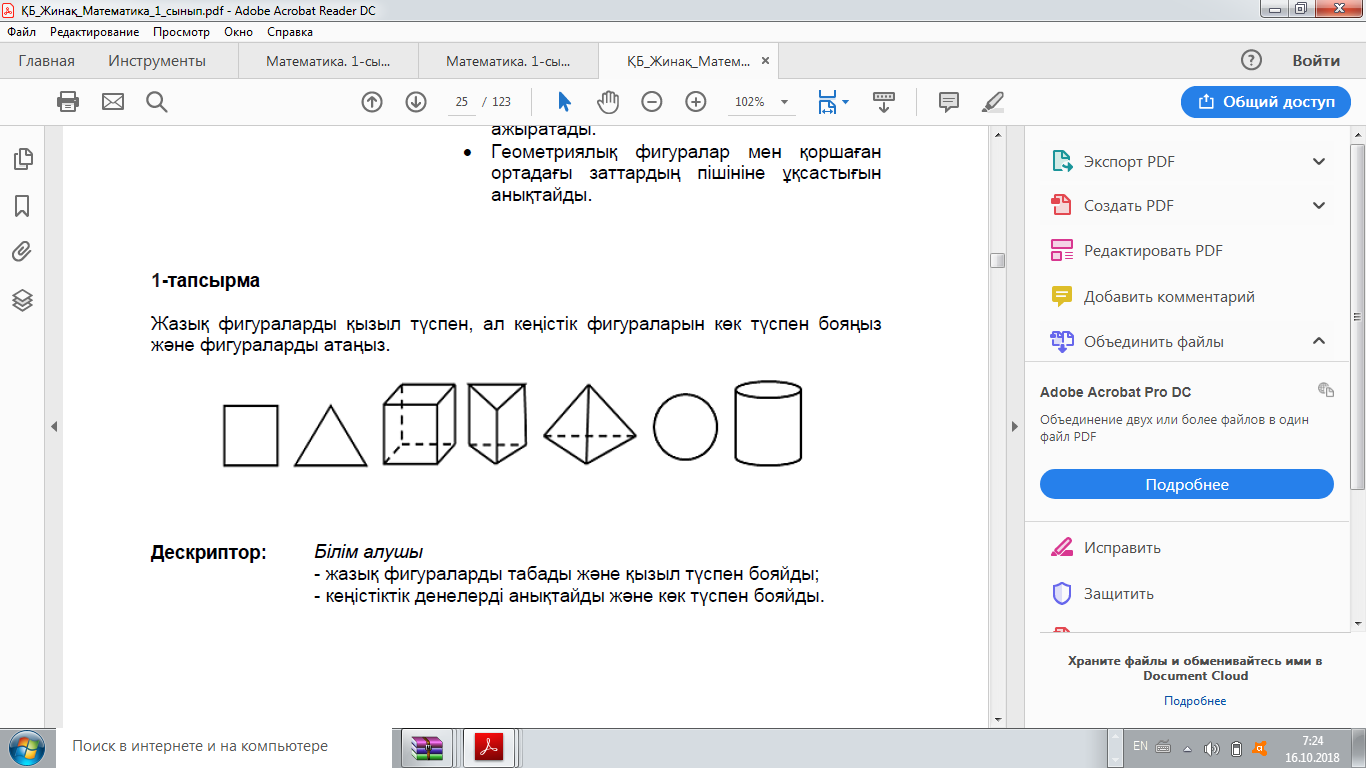 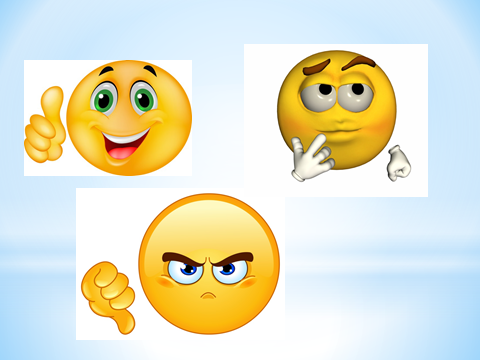 Топтық жұмыс
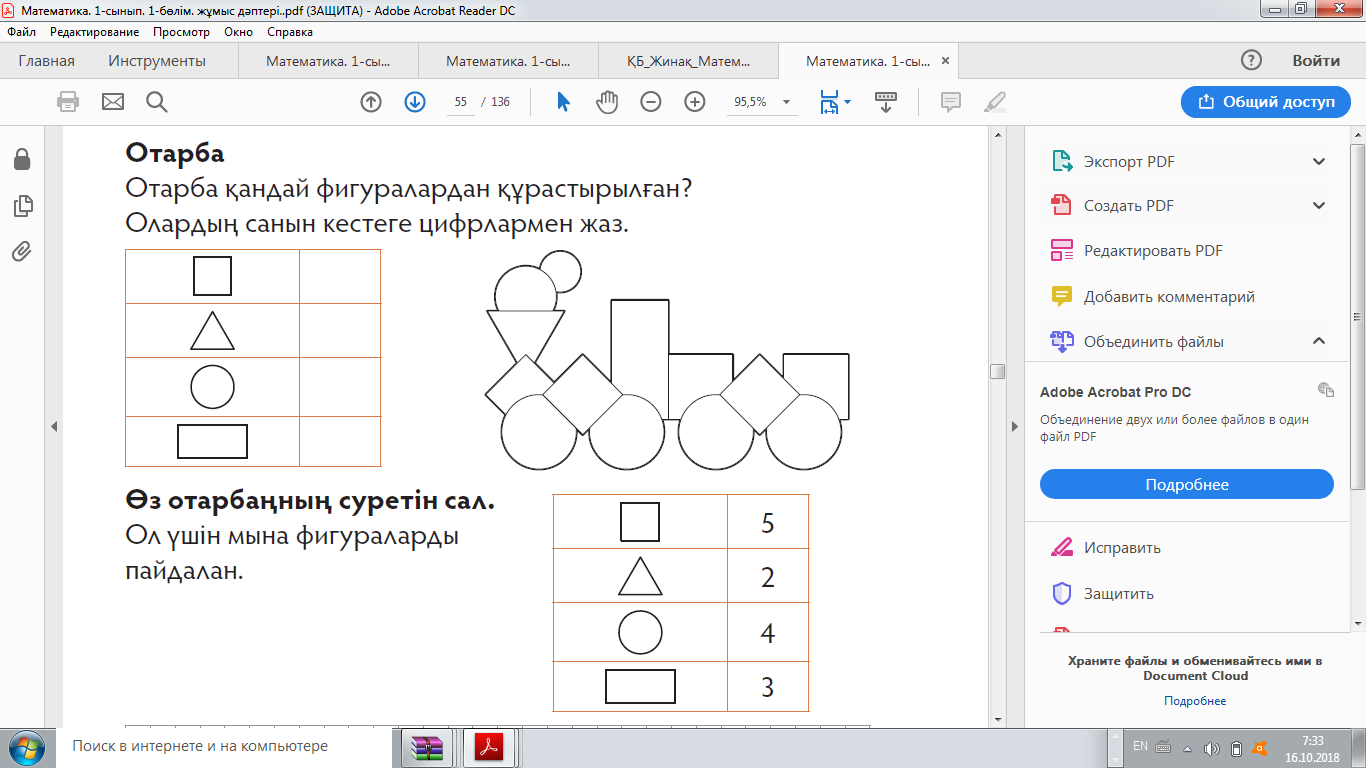 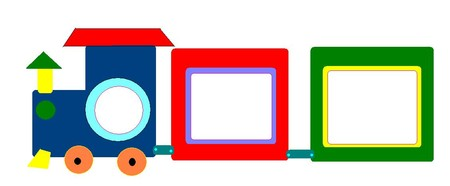 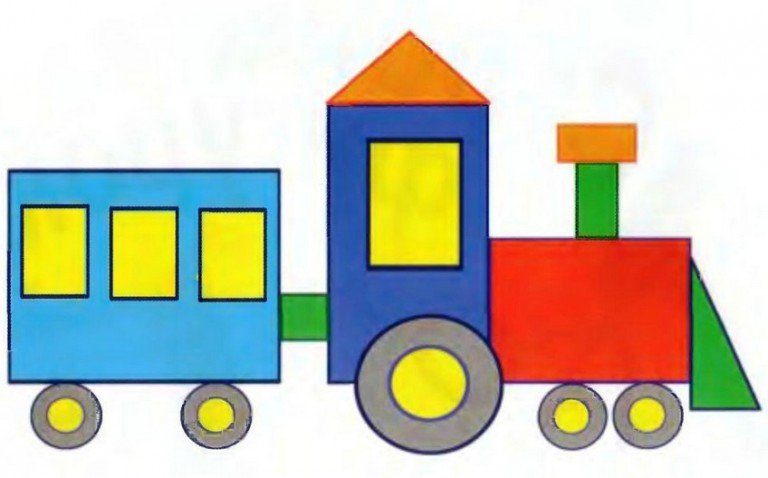 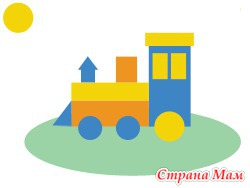